Многозначность слов
Подготовила учитель-логопед
ГБОУ ЦО № 1080 «Экополис»
Коробова Дарья Александровна
БАРАНКА
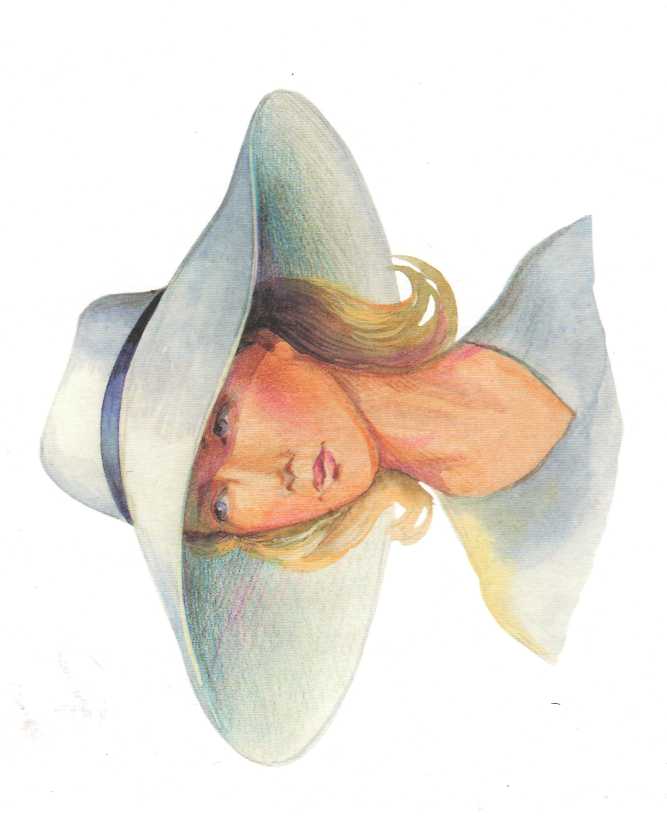 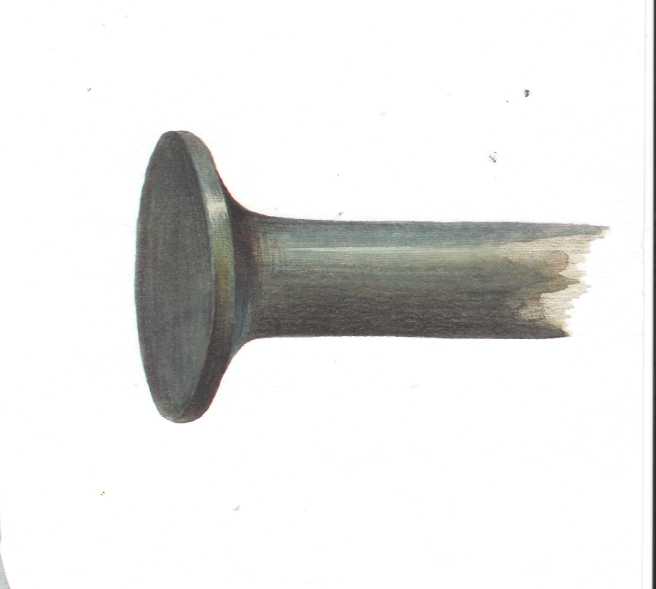 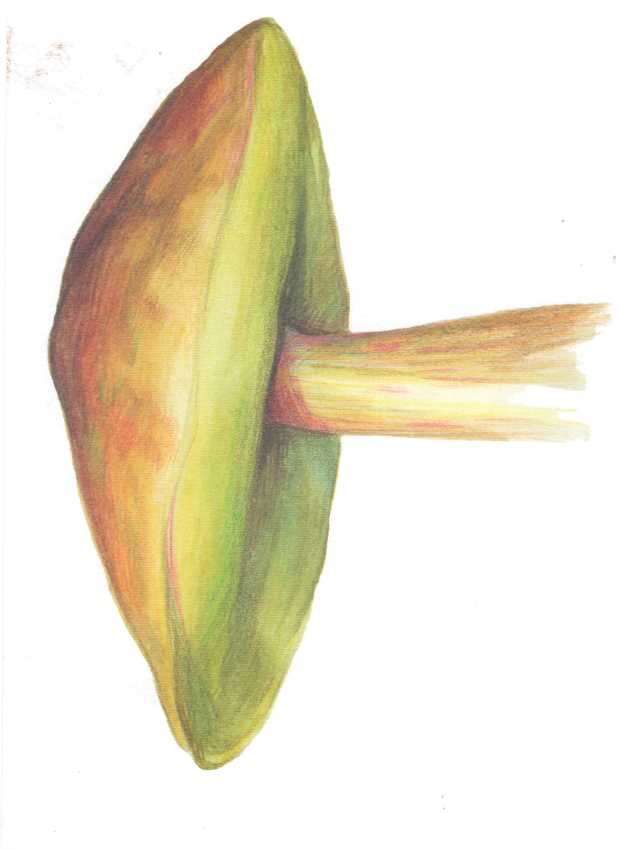 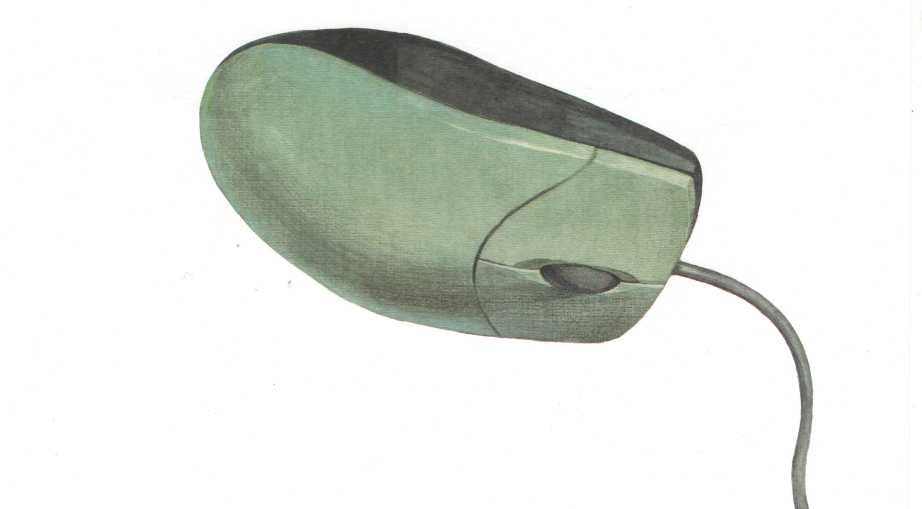 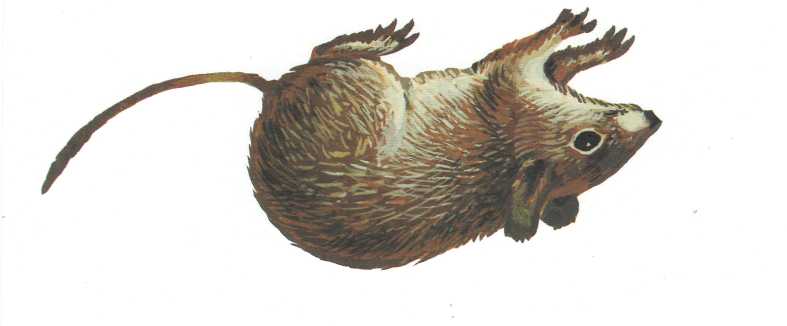 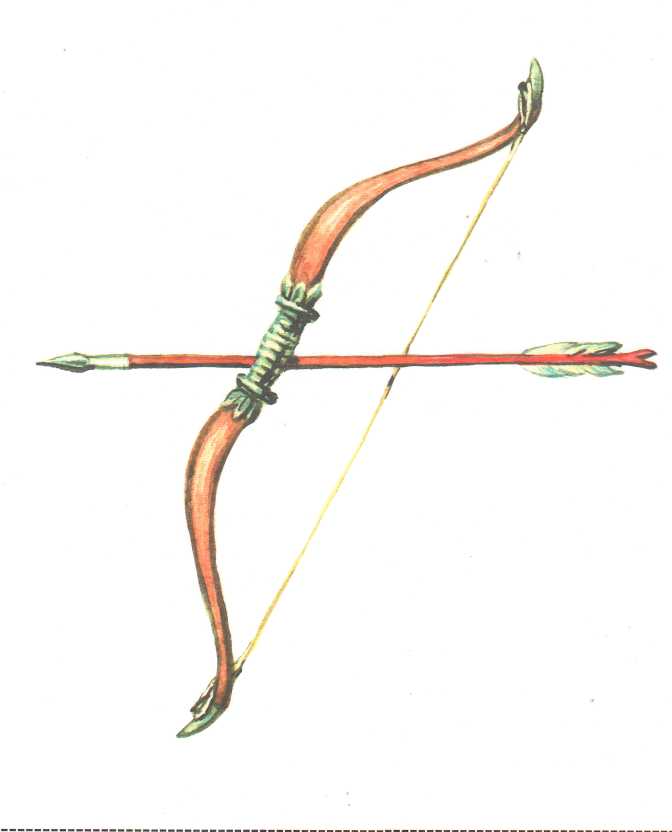 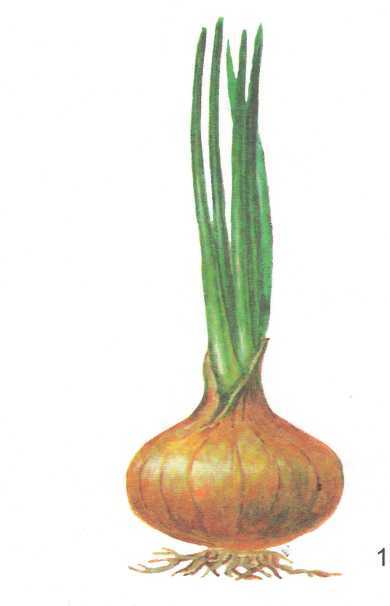 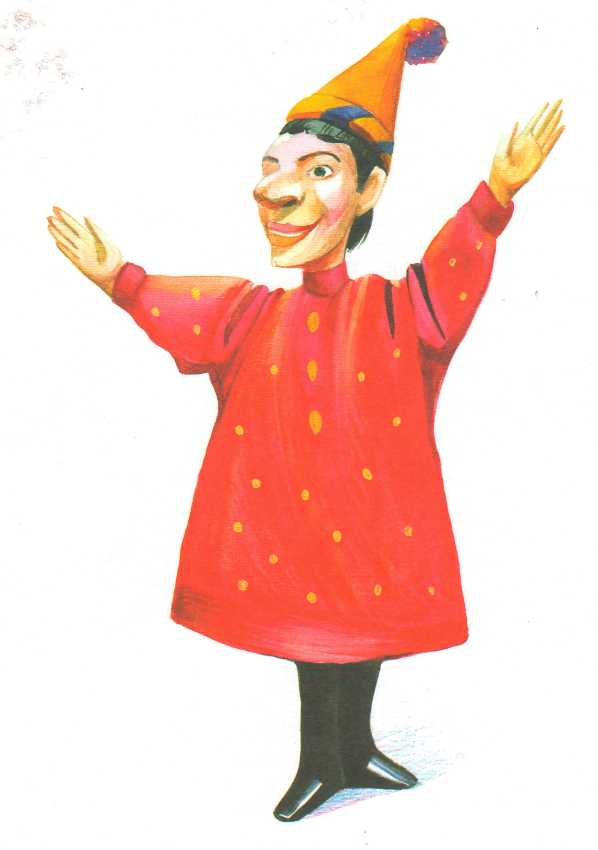 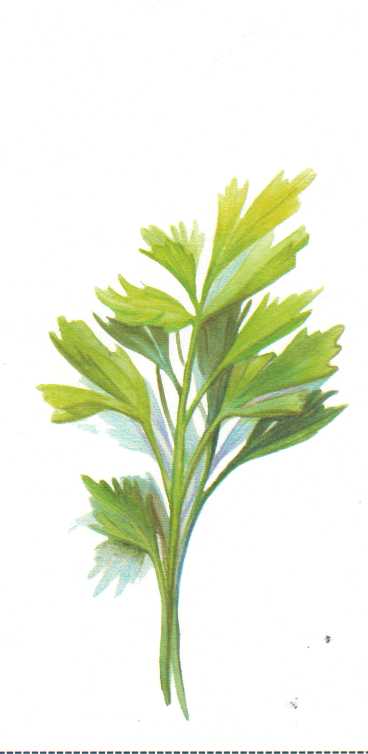 сыпется
бежит человек
бежит река
бежит время
бежит молоко
бежит зерно
выкипает
проходит
незаметно
течёт
Быстро движется
ПРЫГАЕТ
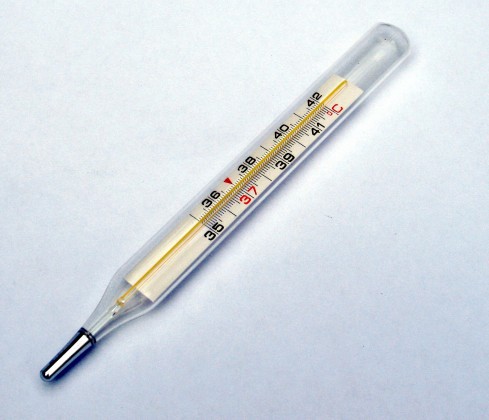 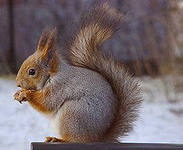 МЯЧ
БЕЛКА
ТЕМПЕРАТУРА
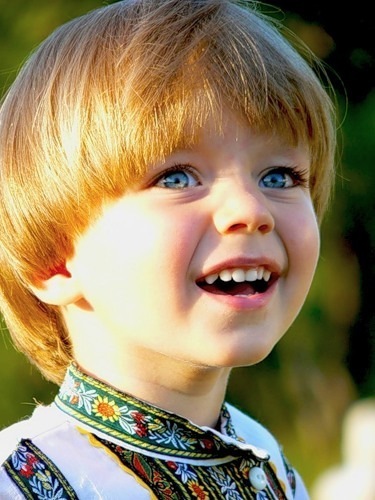 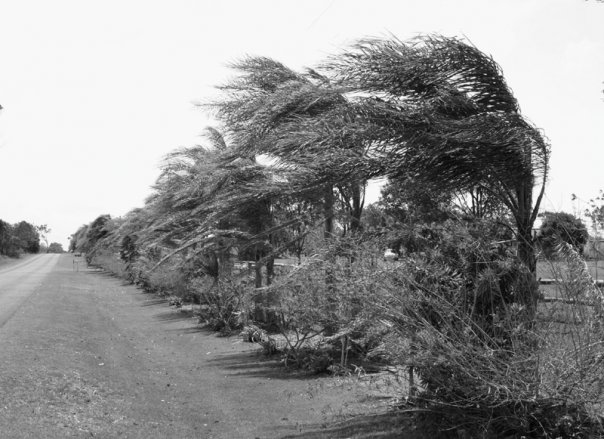 ВЕТЕР
МАЛЬЧИК
иголка
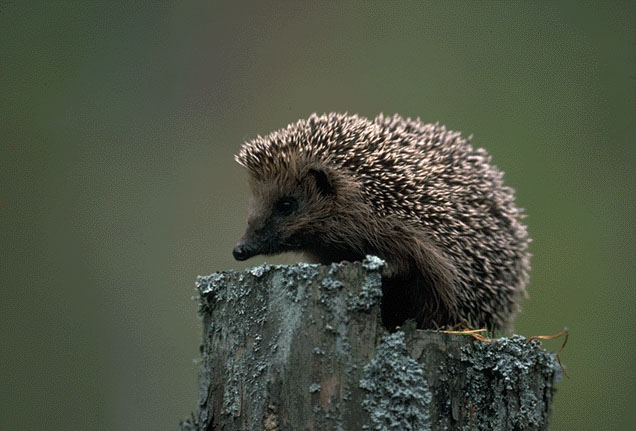 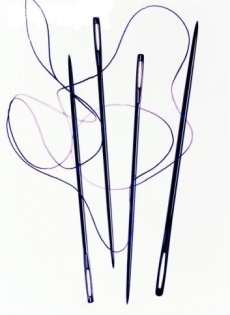 хвост
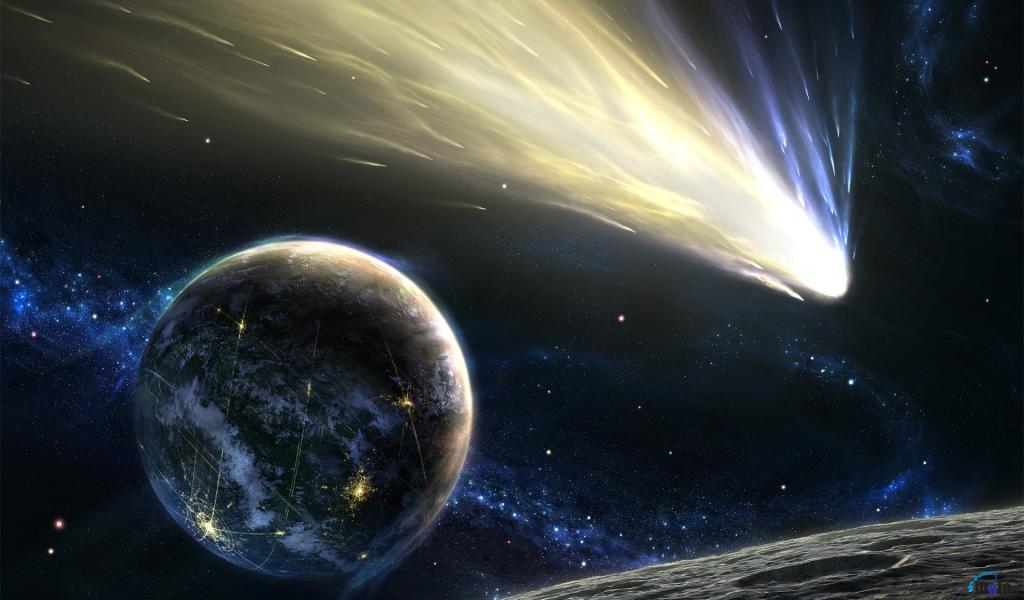 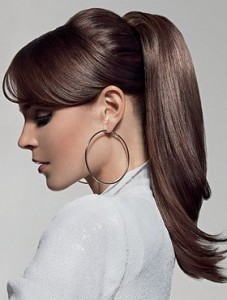 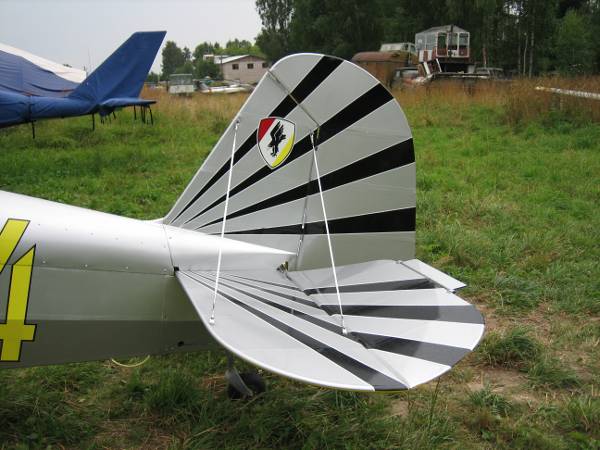 линейка
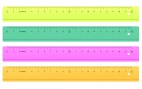 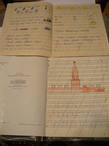 корень
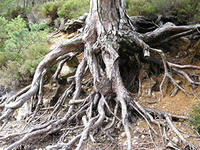 КОРЕНЬ
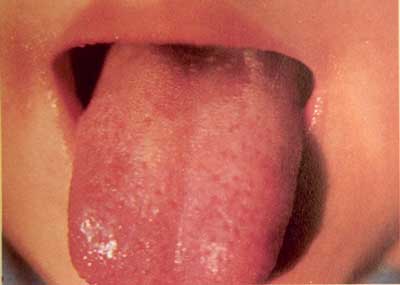 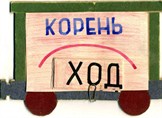